ReprésentationS  de la science et de la technique en littérature et en peinture du XVIIe siècle à nos jours
Préambule
L’Encyclopédie,  article « sciences », Chevalier de Jaucourt, 1765
Il est certain que les sciences sont l'ouvrage des plus grands génies. C'est par elles que l'immensité de la nature nous est dévoilée; ce sont elles qui nous ont appris les devoirs de l'humanité, & qui ont arraché notre âme des ténèbres pour leur faire voir, comme dit Montaigne, toutes choses hautes & basses, premières, dernières & moyennes; […]
L’Encyclopédie,  article « sciences », Chevalier de Jaucourt, 1765
Telle est aujourd'hui la variété & l'étendue des sciences, qu'il est nécessaire pour en profiter agréablement, d'être en même temps homme de lettres. D'ailleurs les principes des sciences seraient rebutants, si les belles lettres ne leur prêtaient des charmes. Les vérités deviennent plus sensibles par la netteté du style, par les images riantes, & par les tours ingénieux sous lesquels on les présente à l'esprit.
L’Encyclopédie,  article « sciences », Chevalier de Jaucourt, 1765
Mais si les belles - lettres prêtent de l'agrément aux sciences, les sciences de leur côté sont nécessaires pour la perfection des belles - lettres. Quelque soin qu'on prît de polir l'esprit d'une nation, si les connaissances sublimes n'y avaient accès, les lettres condamnées à une éternelle enfance, ne feraient que bégayer. Pour les rendre florissantes, il est nécessaire que l'esprit philosophique, & par conséquent les sciences qui le produisent, se trouvent, sinon dans l'homme de lettres lui - même, du - moins dans le corps de la nation, & qu'elles y donnent le ton aux ouvrages de littérature.
Consignes
Choisir un thème de travail
Thèmes possibles
Automates
Topographie
Construction
Sciences de l’ingénieur
Sidérurgie 
………………….
Médecine
Anatomie 
Astronomie
Mécanique
Électricité (lumière)
 Automatisme
Réfléchir aux types de relations
Types de relation entre art et sciences
Observation
Éloge, glorification
Blâme 
Fascination
La peinture comme instrument de recherche ou comme document scientifique
Intégration d’une nouvelle technologie dans l’œuvre
……
Vous pouvez travailler par siècle ou mouvement.
Exemples: la représentation de la médecine au XVII°siècle. La place de la science au XVIII°siècle…
Vous pouvez travailler sur une durée plus longue: les différentes représentations d’une même technologie à travers plusieurs siècles
Exemple
UN THEME  

La LUMIERE
Exemple
La LUMIERE
Glorification de la fée électricité
La fée électricité, Dufyhttp://www.cbx41.com/article-27505252.html
Exemples
La LUMIERE
Utilisation de la technologie en art
Dan Flavin
Tatsuo Miyajima
Tatsuo Miyajima
Tatsuo Miyajima
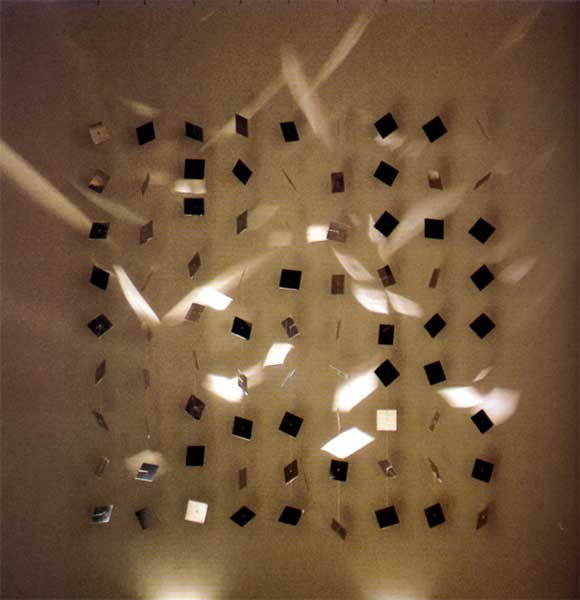 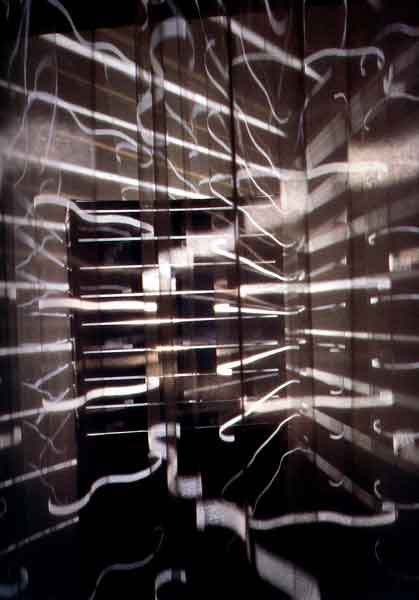 http://julioleparc.ifrance.com/page/lumiere/lumiere.htm
Sur la place de la science pour les mouvement des  Lumières, site de la BNF
L’exposition http://expositions.bnf.fr/lumieres/expo/salle1/index.htm
Le sommaire des dossier:
http://expositions.bnf.fr/lumieres/index.htm 
Le dossier sur la science et l’éducation
http://expositions.bnf.fr/lumieres/arret/03_2.htm